Portal ModelsMaarten Vissers2012-03-12v2
DRNI Applicability
DRNI model is applicable to many different portal types
PB Portal (S-DRNI)
BCB Portal (B-DRNI)
IB-BEB Portal (S-DRNI)
IB-BEB Portal (B-DRNI)
PEB Portal (C-DRNI)
PEB Portal (RCSI S-DRNI)
PEB Portal (S-DRNI)
PEB Portal (S-DRNI & C-DRNI)
EOTN TB Portal (S-DRNI)
EOTN TEB Portal (RCSI S-DRNI)
EOTN TEB Portal (C-DRNI)
MPLS(TP) S-PE Portal (S-DRNI)
MPLS(TP) T-PE (RCSI S-DRNI)
MPLS(TP) T-PE (C-DRNI)
IP Router Portal (C-DRNI)
IP Router Portal (S-DRNI)
Etc.
Can be Ethernet, IP, MPLS(TP), OTN, ..
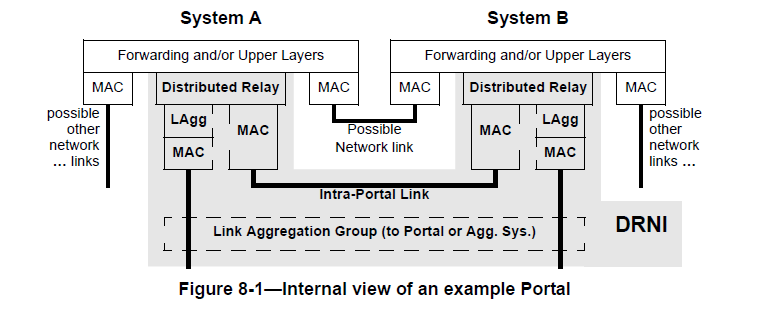 If IPL is encapsulated
B-DRNI: DRNI on a B-Tagged LAN interface
C-DRNI: DRNI on a C-Tagged LAN interface
S-DRNI: DRNI on a S-Tagged LAN interface
RCSI S-DRNI: DRNI on a S-Tagged LAN RCSI interface
DRNI Applicability
These portal types have a common element, the “DRNI”
The network side of these portal types however are portal specific and the
“network links” may be Ethernet links or other (e.g. Ethernet over Ethernet, OTN, MPLS(TP), IP) links
“intra portal link” may be an Ethernet link or other (Ethernet over XXX) link
The functionality of these portals is described by the portal’s model, which is implementation independent
A portal’s functionality may be implemented in different manners
As per model, with e.g. multiple switch fabrics
Different from the model, with e.g. a single switch fabric operating at the DRNI signal layer
Different from the model, with e.g. a single switch fabric operating at a different layer then the DRNI signal layer
Should 802.1AX-REV address each of those Portal types and Portal implementation alternatives?
DRNI Scope
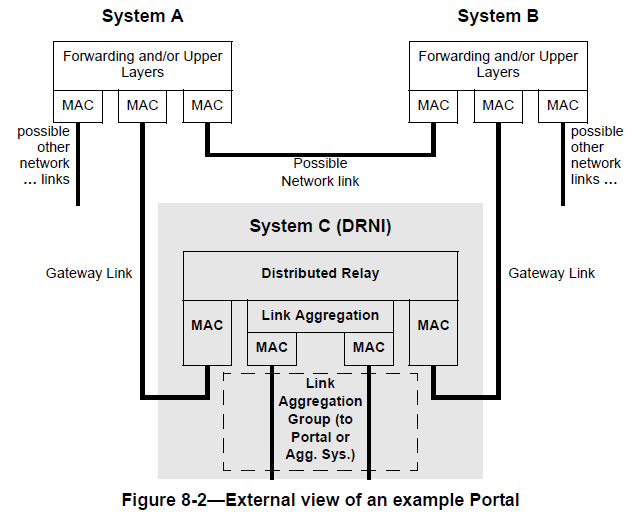 Can be Ethernet,  IP, MPLS(TP), OTN, ..
My suggestion is that: 
the 802.1AX-REV DRNI specification is agnostic to the different portal types and different portal type implementations
there is a reference point between the DRNI Portal functionality and the network side portal functionality over which traffic and some limited amount of control information is exchanged
the portal type specific specifications for the distributed network side functionality, are specified in the appropriate standards, e.g.:
802.1Q for Ethernet PB, BCB, IB-BEB, PEB
SG15 recommendations for Ethernet over OTN
SG15 recommendations for EC protection
IETF RFCs for Ethernet over MPLS(TP)
IETF RFCs for IP over Ethernet
…
the portal type implementation specific aspects are outside the scope of the standards, but an example could be documented in an annex
Basic DRNI model
System A
System B
Relay
Relay
Port
MAC
Port
Port
MAC
Port
possible network link
possible other network links
possible other network links
The basic DRNI model on the right is derived from “Choices for Modeling IB-BEB DRNI”
This model is used as starting point for developing the models of the different portal types
This model can be used directly as model for the PB and BCB portals, as illustrated hereafter
This model requires extensions for the other portal types, some of which are also illustrated in this slide set
The model for the IB-BEB (S-DRNI) portal differs from the model in “Choices for Modeling IB-BEB DRNI”
Gateway Link
Gateway Link
Emulated System C
Distributed Relay
MAC
Link Agg
MAC
MAC
MAC
Link Aggregation Group (to Portal or Aggregation System)
System A
System B
Relay
Relay
Port
MAC
Port
Port
MAC
Port
possible network link
possible other network links
possible other network links
Gateway Link
Gateway Link
Emulated System C
Distributed Relay
Distributed Relay
MAC
Link Agg*
IPP
IPP
Link Agg*
MAC
MAC
MAC
Intra-Portal Link
* The two “Link Agg” state machines require coordination
Link Aggregation Group (to Portal or Aggregation System)
Basic DRNI model with DRNI related MEP/MIP location
System A
System B
Relay
Relay
Port
MAC
Port
Port
MAC
Port
possible network link
The MEP and MIP functions  on the Link Agg Group ports are located in alignment with the location of those functions in clause 22/802.1Q as discussed in the Jan. 2012 meeting
For the case the DRNI is supporting an E-NNI, the 
E-NNI (or Internet-Network) ME just spans a single physical link 
Network Operator ME monitors the Ethernet Connection up to the point where it will cross the E-NNI physical link (including the IPL, if in the path)
The Ethernet Connection MEP/MIPs on the two portals will be Active in one portal and Standby in the other
possible other network links
possible other network links
Gateway Link
Gateway Link
Emulated System C
Distributed Relay
MAC
MAC
Link Agg
MAC
MAC
Link Aggregation Group (to Portal or Aggregation System)
System A
System B
Relay
Relay
Port
MAC
Port
Port
MAC
Port
possible network link
possible other network links
possible other network links
Gateway Link
Gateway Link
Emulated System C
Distributed Relay
Distributed Relay
MAC
IPP
IPP
MAC
Link Agg*
Link Agg*
Intra-Portal Link
MAC
MAC
* The two “Link Agg” state machines require coordination
Link Aggregation Group (to Portal or Aggregation System)
Basic DRNI model with multiple DRNIs
A portal will typically connect the domain with more than one other domain
Multiple DRNI instances will be present in such case on a portal
Each DRNI instance is represented by an instance of the Emulated System C (C_1, C_2, ..)
The multipoint nature of MP Ethernet Connections is assumed to be supported by the Relay functions in System A and B; each Emulated System C_i has one Active Gateway Link (other one is Standby)
System A
System B
Relay
Relay
Port
Port
Port
Port
possible network link
MAC
MAC
MAC
MAC
MAC
MAC
possible other network links
possible other network links
Gateway Link
Gateway Link
Gateway Link
Gateway Link
Gateway Link
Gateway Link
Emulated System C_1
Emulated System C
Emulated System C
Distributed Relay
Distributed Relay
Distributed Relay
Distributed Relay
Distributed Relay
Distributed Relay
MAC
MAC
MAC
IPP
IPP
IPP
IPP
IPP
IPP
MAC
MAC
MAC
Link Agg*
Link Agg*
Link Agg*
Link Agg*
Link Agg*
Link Agg*
Intra-Portal Link
Intra-Portal Link
Intra-Portal Link
MAC
MAC
MAC
MAC
MAC
MAC
* The two “Link Agg” state machines require coordination
* The two “Link Agg” state machines require coordination
* The two “Link Agg” state machines require coordination
Link Aggregation Group (to Portal or Aggregation System)
Link Aggregation Group (to Portal or Aggregation System)
Link Aggregation Group (to Portal or Aggregation System)
PB and BCB Portals
PB/BCB Portal
PB/BCB A
PB/BCB B
S/B Relay
S/B Relay
PNP
MAC
PNP
PNP
MAC
PNP
possible network link
possible other network links
possible other network links
Basic DRNI model applies to PB and BCB portals
This model specifies the DRNI aspects
This model does not specify the network side aspects
Network side may be described with an additional “Emulated PB/BCB D”
Functionality of such Emulated PB/BCB D depends on deployed survivability method in network
S/B-VLAN EC restoration via MSTP/MVRP
S/B-VLAN EC protection via G.8031 EC SNCP
See next two slides
Gateway Link
Gateway Link
Emulated System C
Distributed S/B Relay
MAC
Link Agg
MAC
MAC
MAC
Link Aggregation Group (to Portal or Aggregation System)
PB/BCB A
PB/BCB B
S/B Relay
S/B Relay
PNP
MAC
PNP
PNP
MAC
PNP
possible network link
possible other network links
possible other network links
Gateway Link
Gateway Link
Emulated PB/BCB C
Distributed S/B Relay
Distributed S/B Relay
MAC
Link Agg*
PNP
PNP
Link Agg*
MAC
MAC
MAC
Intra-Portal Link
* The two “Link Agg” state machines require coordination
Link Aggregation Group (to Portal or Aggregation System)
PB/BCB Portal with G.8031 EC SNC protection
* The two “SNCP” state machines require coordination
EC Protection Group (to Portal or SNCP endpoint)
EC SNC protection may be described with an  additional Emulated PB/BCB D
It consists of Distributed S/B Relay functions, PNP port functions, an Intra-Portal Link and SNCP functions which connect via a Gateway Link to an S/B Relay function
The distributed S/B Relay functions either relay the incoming EC signal, or present the W and P EC segment signals to the SNCP function
EC SNCP MEP functions are located between SNCP function and Distributed S/B Relay function; the two sets operate in Active/Standby mode
MAC
MAC
Intra-Portal Link
SNCP*
SNCP*
PNP
PNP
PNP
PNP
Distributed S/B Relay
Distributed S/B Relay
Emulated PB/BCB D
Gateway Link
Gateway Link
PB/BCB B
PB/BCB A
MAC
MAC
S/B Relay
S/B Relay
PNP
MAC
PNP
PNP
MAC
PNP
possible network link
possible other network links
possible other network links
Gateway Link
Gateway Link
Emulated PB/BCB C
Distributed S/B Relay
Distributed S/B Relay
MAC
Link Agg*
PNP
PNP
Link Agg*
MAC
MAC
MAC
Intra-Portal Link
* The two “Link Agg” state machines require coordination
Link Aggregation Group (to Portal or Aggregation System)
PB/BCB Portal with G.8031 EC SNC protection
EC Protection Group (to Portal or SNCP endpoint)
Hiding the Intra-Portal Links
* The two “SNCP” state machines require coordination
MAC
MAC
SNCP*
SNCP*
PNP
PNP
Distributed S/B Relay
Emulated PB/BCB D
Gateway Link
Gateway Link
PB/BCB B
PB/BCB A
MAC
MAC
S/B Relay
S/B Relay
PNP
MAC
PNP
PNP
MAC
PNP
possible network link
possible other network links
possible other network links
Gateway Link
Gateway Link
Emulated PB/BCB C
Distributed S/B Relay
MAC
Link Agg
MAC
MAC
MAC
Link Aggregation Group (to Portal or Aggregation System)
PB/BCB Portal with MSTP/MVRP EC restoration
EC restoration with MSTP/MVRP restores “EC segments”, like EC SNC protection
Does this imply that EC restoration can be described with an additional Emulated PB/BCB D as illustrated on the right?
Is the model on the right a correct model?
S/B-VLAN EC Restoration Group
?
Intra-Portal Link
MAC
PNP
PNP
PNP
PNP
MAC
Distributed S/B Relay
Distributed S/B Relay
Emulated PB/BCB D
Gateway Link
Gateway Link
PB/BCB B
PB/BCB A
MAC
MAC
S/B Relay
S/B Relay
PNP
MAC
PNP
PNP
MAC
PNP
possible network link
possible other network links
possible other network links
Gateway Link
Gateway Link
Emulated PB/BCB C
Distributed S/B Relay
Distributed S/B Relay
MAC
Link Agg*
PNP
PNP
Link Agg*
MAC
MAC
MAC
Intra-Portal Link
* The two “Link Agg” state machines require coordination
Link Aggregation Group (to Portal or Aggregation System)
EOTN TB Portal
EOTN TB Portal
TB A
TB B
S Relay
S Relay
ONP
MAC
ONP
ONP
MAC
ONP
possible network link
possible other network links
possible other network links
EOTN TB Portal is very similar to PB/BCB Portal for the DRNI functionality
Main difference is the type of ports used: ONP versus PNP
Gateway Link
Gateway Link
Emulated System C
Distributed S/B Relay
MAC
Link Agg
MAC
MAC
MAC
Link Aggregation Group (to Portal or Aggregation System)
TB A
TB B
S Relay
S Relay
ONP
MAC
ONP
ONP
MAC
ONP
possible network link
possible other network links
possible other network links
Gateway Link
Gateway Link
Emulated TB C
Distributed S Relay
Distributed S Relay
MAC
Link Agg*
ONP
ONP
Link Agg*
MAC
MAC
MAC
Intra-Portal Link
* The two “Link Agg” state machines require coordination
Link Aggregation Group (to Portal or Aggregation System)
EOTN TB Portal with G.8031 EC SNC protection
* The two “SNCP” state machines require coordination
EC Protection Group (to Portal or SNCP endpoint)
EC protection may be described with an additional Emulated TB D, similar to the PB/BCB case
MAC
MAC
Intra-Portal Link
SNCP*
SNCP*
ONP
ONP
ONP
ONP
Distributed S Relay
Distributed S Relay
Emulated TB D
Gateway Link
Gateway Link
TB B
TB A
MAC
MAC
S Relay
S Relay
ONP
MAC
ONP
ONP
MAC
ONP
possible network link
possible other network links
possible other network links
Gateway Link
Gateway Link
Emulated TB C
Distributed S Relay
Distributed S Relay
S-VLAN MEP function pairs are Active on one port and Standby on the other
MAC
Link Agg*
ONP
ONP
Link Agg*
MAC
MAC
MAC
Intra-Portal Link
* The two “Link Agg” state machines require coordination
Link Aggregation Group (to Portal or Aggregation System)
EOTN TB Portal with G.8031 EC SNC protection
EC Protection Group (to Portal or SNCP endpoint)
Hiding the Intra-Portal Links
* The two “SNCP” state machines require coordination
MAC
MAC
SNCP*
SNCP*
ONP
ONP
Distributed S Relay
Emulated TB D
Gateway Link
Gateway Link
TB B
TB A
MAC
MAC
S Relay
S Relay
ONP
MAC
ONP
ONP
MAC
ONP
possible network link
possible other network links
possible other network links
Gateway Link
Gateway Link
Emulated TB C
Distributed S Relay
S-VLAN MEP function pairs are Active on one port and Standby on the other
MAC
Link Agg
MAC
MAC
MAC
Link Aggregation Group (to Portal or Aggregation System)
EOTN TB Portal with ODU SNC protection
EOTN supports also other network side survivability methods, e.g.:
ODU SNC protection  (which is an ODU segment protection)
ODU restoration
For the ODU SNC protection case, a similar Emulated System D is present, now operating at the ODU level (instead of the S-VLAN EC level) [see next slide]. 
Emulated System D connects to two ODU Relay functions (providing the OTN System A and B functionality). The ODU Relay functions connect via ONP functions with the S Relay and Distributed S Relay functions.
This Emulated system (SWXC) D consists of 
Distributed ODU Relay functions, 
OTN port functions, 
an Intra-Portal Link,
ODU SNCP related MEP functions
SNCP functions which connect via a Gateway Link to an ODU Relay function
EOTN TB Portal with ODU SNC protection
* The two “SNCP” state machines require coordination
ODU Protection Group (to Portal or SNCP endpoint)
Intra-Portal Link
SNCP*
SNCP*
ODU MEP function pairs are Active on one port and Standby on the other
Port
Port
Port
Port
Distributed ODU Relay
Distributed ODU Relay
Emulated SWXC D
Gateway Link
Gateway Link
SWXC B
SWXC A
ODU Relay
ODU Relay
Port
Port
Port
ONP
possible network link
TB A
TB B
possible other network links
possible other network links
S Relay
S Relay
ONP*
MAC
ONP
ONP
MAC
ONP*
possible network link
Gateway Link
Gateway Link
Emulated TB C
Intra-Portal Link
Distributed S Relay
Distributed S Relay
ODU MEP functions are Active on one port and Standby on the other
S-VLAN MIP functions are Active on one port and Standby on the other
MAC
Link Agg*
ONP
ONP
Link Agg*
MAC
MAC
MAC
Intra-Portal Link
* The two “Link Agg” state machines require coordination
Link Aggregation Group (to Portal or Aggregation System)
IB-BEB (S-DRNI) Portal
IB-BEB (S-DRNI) Portal with ESP/TESI segment protection
ESP Segment protection is the functional equivalent of ODU SNC protection
A similar model – in which ODU is replaced by ESP – may be applicable [see next slide]
	Note: The model on the next slide describes the required behaviour of the portal. Implementations will typically provide only a single switch fabric, which implies that the behaviour of the second Relay function has to be emulated in the implementation. This emulation is assumed to be outside the scope of the standard.


Question: is there a need for a possible network link between the S Relay functions in systems A and B?
IB-BEB (S-DRNI) Portal with ESP/TESI Segment protection
ESP Segment Protection Group (to Portal or endpoint)
MAC
MAC
Intra-Portal Link
* The two “SegP” state machines require coordination
SegP*
SegP*
ESP MEP function pairs are Active on one port and Standby on the other
PNP
PNP
PNP
PNP
Distributed B (ESP) Relay
Distributed B (ESP) Relay
Emulated B-Component D
Gateway Link
Gateway Link
B-Component B
B-component A
MAC
MAC
Implementation “shortcut”
B (ESP) Relay
B (ESP) Relay
PNP
CBP*
CBP
PNP
PNP
CBP
CBP*
PNP
possible network link
I-Component A
I-Component B
possible other network links
possible other network links
S Relay
S Relay
PIP*
MAC
?
?
MAC
PIP*
possible network link?
Gateway Link
Gateway Link
Intra-Portal Link
Emulated I-Component C
Distributed S Relay
Distributed S Relay
ESP MEP functions are Active on one port and Standby on the other
S-VLAN MIP functions are Active on one port and Standby on the other
MAC
Link Agg*
PIP
PIP
Link Agg*
MAC
MAC
MAC
Intra-Portal Link
* The two “Link Agg” state machines require coordination
Link Aggregation Group (to Portal or Aggregation System)
IB-BEB (S-DRNI) Portal with ESP/TESI Segment protection
ESP Segment Protection Group (to Portal or endpoint)
MAC
MAC
* The two “SegP” state machines require coordination
SegP*
SegP*
ESP MEP function pairs are Active on one port and Standby on the other
PNP
PNP
Distributed B (ESP) Relay
Emulated B-Component D
Gateway Link
Gateway Link
B-Component B
B-component A
MAC
MAC
B (ESP) Relay
B (ESP) Relay
PNP
CBP*
PNP
PNP
CBP*
PNP
possible network link
I-Component A
I-Component B
possible other network links
possible other network links
S Relay
S Relay
PIP*
MAC
?
?
MAC
PIP*
possible network link?
Gateway Link
Gateway Link
Intra-Portal Link
Emulated I-Component C
Distributed S Relay
ESP MEP functions are Active on one port and Standby on the other
S-VLAN MIP functions are Active on one port and Standby on the other
MAC
Link Agg*
MAC
MAC
MAC
Link Aggregation Group (to Portal or Aggregation System)
IB-BEB (S-DRNI) Portal with B-VLAN restoration (MSTP/MVRP)
B-VLAN restoration by means of MSTP/MVRP provides also a segment like survivability method
A similar model – in which ESP is replaced by B-VLAN – is assumed to be applicable [see next slide]
	Note: The model on the next slide describes the required behaviour of the portal. Implementations will typically provide only a single switch fabric, which implies that the behaviour of the second Relay function has to be emulated in the implementation.
IB-BEB (S-DRNI) Portal with B-VLAN restoration (MSTP/MVRP)
B-VLAN Restoration Group (to Portal or endpoint)
?
Intra-Portal Link
* The two “SegP” state machines require coordination
MAC
PNP
PNP
PNP
PNP
MAC
Distributed B Relay
Distributed B Relay
Emulated B-Component D
Gateway Link
Gateway Link
B-Component B
B-component A
MAC
MAC
B Relay
B Relay
Port
CBP*
CBP
Port
Port
CBP
CBP*
PNP
possible network link
I-Component A
I-Component B
possible other network links
possible other network links
S Relay
S Relay
PIP*
MAC
?
?
MAC
PIP*
possible network link?
Gateway Link
Gateway Link
Intra-Portal Link
Emulated I-Component C
Distributed S Relay
Distributed S Relay
B-VLAN MEP functions are Active on one port and Standby on the other
S-VLAN MIP functions are Active on one port and Standby on the other
MAC
Link Agg*
PIP
PIP
Link Agg*
MAC
MAC
MAC
Intra-Portal Link
* The two “Link Agg” state machines require coordination
Link Aggregation Group (to Portal or Aggregation System)
IB-BEB (S-DRNI) Portal with ESP/TESI protection
ESP/TESI protection switching is performed at the other side of the B Relay compared to ESP/TESI Segment protection
Also in this case an Emulated System D is present, but now located between B Relay functions and I-component functions [see next slide]
	Note: The model on the next slide describes the required behaviour of the portal. Implementations will typically provide only a single switch fabric, which implies that the behaviour of the second Relay function has to be emulated in the implementation.
IB-BEB (S-DRNI) Portal with ESP/TESI protection
B-component A
B-Component B
B (ESP) Relay
B (ESP) Relay
Port
MAC
MAC
CBP
Port
Port
CBP
MAC
MAC
PNP
possible network link
possible other network links
ESP Protection Group (to Portal or endpoint)
possible other network links
Intra-Portal Link
CBP*
MAC
MAC
MAC
MAC
CBP*
* The two “CBP” state machines require coordination
Distributed B (ESP) Relay
Distributed B (ESP) Relay
Emulated B-Component D
Gateway Link
Gateway Link
I-Component B
I-Component A
S Relay
S Relay
PIP*
MAC
?
?
MAC
PIP*
possible network link?
Gateway Link
Gateway Link
Intra-Portal Link
Emulated I-Component C
Distributed S Relay
Distributed S Relay
ESP MEP function pairs are Active on one port and Standby on the other
S-VLAN MIP functions are Active on one port and Standby on the other
MAC
Link Agg*
PIP
PIP
Link Agg*
MAC
MAC
MAC
Intra-Portal Link
* The two “Link Agg” state machines require coordination
Link Aggregation Group (to Portal or Aggregation System)
IB-BEB (S-DRNI) Portal with ESP/TESI protection
B-component A
B-Component B
B (ESP) Relay
B (ESP) Relay
Port
MAC
Port
Port
MAC
PNP
possible network link
possible other network links
ESP Protection Group (to Portal or endpoint)
possible other network links
Intra-Portal Link
CBP*
MAC
MAC
CBP*
* The two “CBP” state machines require coordination
Distributed B (ESP) Relay
Emulated B-Component D
Gateway Link
Gateway Link
I-Component B
I-Component A
S Relay
S Relay
PIP*
MAC
?
?
MAC
PIP*
possible network link?
Gateway Link
Gateway Link
Intra-Portal Link
Emulated I-Component C
Distributed S Relay
ESP MEP function pairs are Active on one port and Standby on the other
S-VLAN MIP functions are Active on one port and Standby on the other
MAC
Link Agg
MAC
MAC
MAC
Link Aggregation Group (to Portal or Aggregation System)
PEB (C-DRNI) Portal
PEB (C-DRNI) Portal with EC SNC protection
A similar model as described for the IB-BEB case – in which S-VLAN is replaced by C-VLAN and ESP by S-VLAN – is assumed to be applicable [see next slide]
	Note: The model on the next slide describes the required behaviour of the portal. Implementations will typically provide only a single switch fabric, which implies that the behaviour of the second Relay function has to be emulated in the implementation.
PEB (C-DRNI) Portal with EC SNC protection
EC Protection Group (to Portal or SNCP endpoint)
* The two “SNCP” state machines require coordination
MAC
MAC
Intra-Portal Link
SNCP*
SNCP*
S-VLAN MEP function pairs are Active on one port and Standby on the other
PNP
PNP
PNP
PNP
Distributed S Relay
Distributed S Relay
Emulated S-Component D
Gateway Link
Gateway Link
S-Component B
S-Component A
MAC
MAC
Implementation “shortcut”
S Relay
S Relay
PNP
CNP*
CNP
PNP
PNP
CNP
CNP*
PNP
possible network link
C-Component A
C-Component B
possible other network links
possible other network links
C Relay
C Relay
PEP*
MAC
MAC
PEP*
Gateway Link
Gateway Link
Emulated C-Comp. C
Intra-Portal Link
Distributed C Relay
Distributed C Relay
S-VLAN MEP functions are Active on one port and Standby on the other
C-VLAN MIP functions are Active on one port and Standby on the other
MAC
Link Agg*
PEP
PEP
Link Agg*
MAC
MAC
MAC
Intra-Portal Link
* The two “Link Agg” state machines require coordination
Link Aggregation Group (to Portal or Aggregation System)
PEB (S-DRNI & C-DRNI) Portal
A PEB Portal might have DRNI active on both the UNI and the (E)NNI sides
On a C-Tagged UNI this will be a C-DRNI
On the (E)NNI this will be a S-DRNI
PEB (S-DRNI & C-DRNI) Portal
* The two “Link Agg” state machines require coordination
Link Aggregation Group (to Portal or Aggregation System)
Intra-Portal Link
MAC
MAC
MAC
Link Agg*
Link Agg*
MAC
MAC
PNP
MAC
PNP
Distributed S Relay
Distributed S Relay
Emulated S-Comp. D
Intra-Portal Link
Gateway Link
Gateway Link
S-Component B
S-Component A
MAC
MAC
MAC
MAC
Implementation “shortcut”
S Relay
S Relay
PNP
CNP*
CNP
PNP
PNP
CNP
CNP*
PNP
possible network link
C-Component A
C-Component B
possible other network links
possible other network links
C Relay
C Relay
PEP*
MAC
MAC
PEP*
Gateway Link
Gateway Link
Emulated C-Comp. C
Intra-Portal Link
Distributed C Relay
Distributed C Relay
S-VLAN MEP functions are Active on one port and Standby on the other
S-VLAN MIP functions are Active on one port and Standby on the other
MAC
Link Agg*
PEP
PEP
Link Agg*
MAC
MAC
MAC
Intra-Portal Link
* The two “Link Agg” state machines require coordination
Link Aggregation Group (to Portal or Aggregation System)
PEB (RCSI S-DRNI) Portal
To be added
Conclusion and Questions
Conclusion and Questions
The portal examples in the previous slides illustrate that the same basic DRNI model with “emulated system C” can be used in the different portal types to describe the DRNI behaviour
The examples also illustrate that at the network side an additional “emulated system D” may be used to represent the distributed network protection/restoration functionality
These emulated systems C and D are interconnected via either one pair of system A/system B Relay functions, or via two (or more) pairs of system A/system B Relay functions and interconnecting ports
Proposal: Include some of those portal examples in Annex D or Z/802.1AX-REV
Question 1: Should 802.1AX-REV specify both the emulated system C (DRNI) and the emulated systems D (network side protection/restoration) functionality, or should 802.1AX-REV be restricted to the DRNI functionality? If the latter, where can we specify the emulated system D functionality? In 802.1Q for the Ethernet specific cases?
Question 2: Should the emulated system C and emulated system D interconnecting architectures be in the scope of 802.1AX-REV? If not, should this be in the scope of 802.1Q, which is specifying the architectures of the different nodes (PB, PEB, IB-BEB, BCB)?
Thank you